Train-the-Trainer
for the TIME4CS Training Program
Train-the-Trainer
Training Program
Training Module TTT 1.1: Stakeholders and Audiences
Training Module TTT 1.1.1: Stakeholder analysis and audience mapping
Training Module TTT 1.1.2: Interactive session: Stakeholder analysis
Training Module TTT 1.2: Training Design
Training Module TTT 1.2.1: Training design using the Logic Model framework
Training Module TTT 1.2.2: Interactive session: Design your own training
Training Module TTT 1.3: Challenges & Solutions to Implementing and Embedding Training
Training Module TTT 1.3.1: SWOT (Strengths, Weaknesses, Opportunities, and Threats) analysis of the implementation and embedding of training programs 
Training Module TTT 1.1.2: Interactive session: Identify challenges & solutions
Train-the-Trainer
Learning objectives
conduct a stakeholder analysis for training design purposes
understand the available TIME4CS training modules that can be used for training and how to design their training based on those modules
plan and design customised training sessions for their institutions based on the TIME4CS training modules, taking into account their stakeholders, learning styles and listening, and audiences’ needs/demands/experiences
customise learning objectives, content, exercises, and assessment
identify and mitigate challenges to implementing their training
Stakeholders & Audiences
Training module TTT 1.1
Stakeholder analysis and audiences mapping
Training module TTT 1.1.1
Why do some citizen science projects fail?
Because they don’t know their target group / audience which is also important for training providers
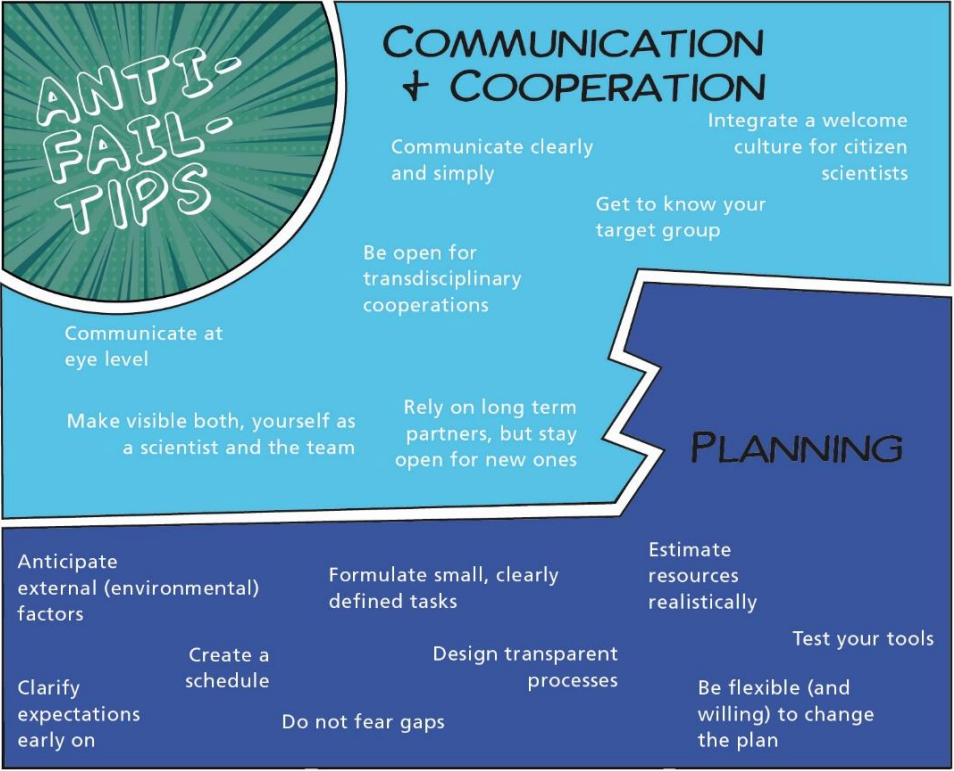 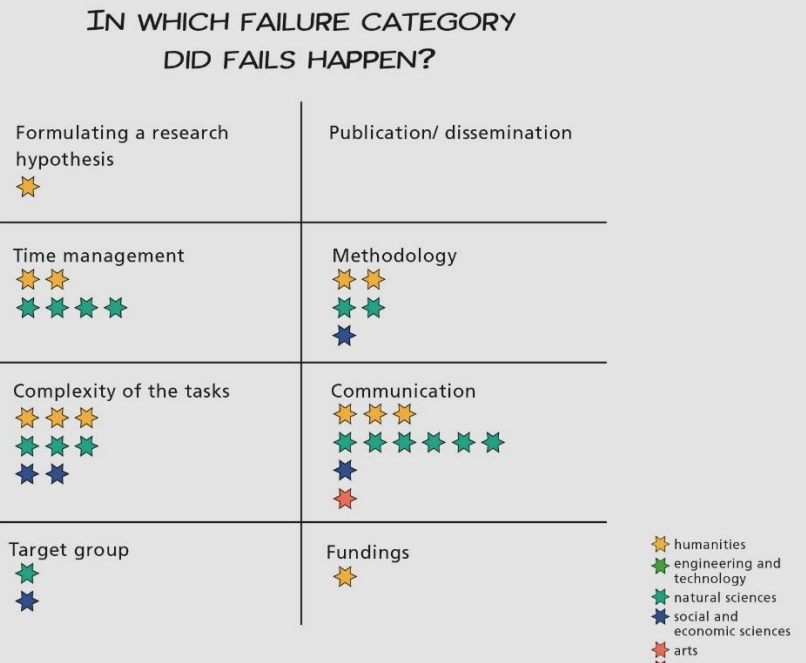 Westreicher et al., 2021
Ladder of Participation for participants
AND researchers and other staff!
Be aware that everyone starts with being ‘Unaware’
Training can get people up the ladder
Personal connections and personal action are important to get people further up the ladder
Ensure hands-onactivities and interactivesessionsin your training
Co-creation & leadership
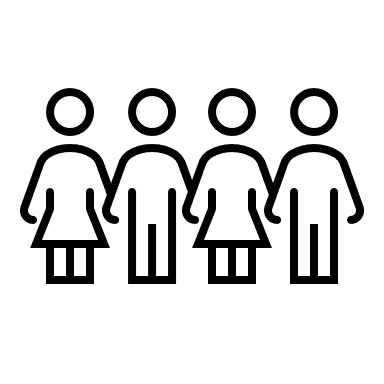 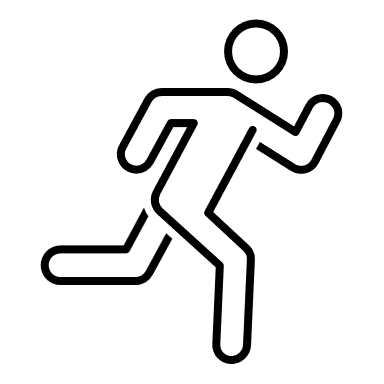 Personal action
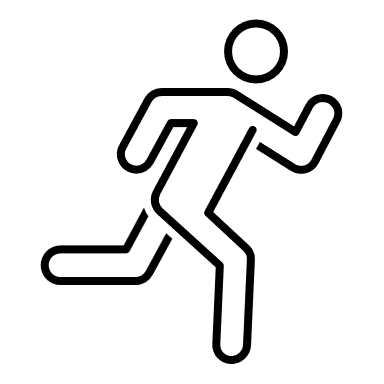 Ambassador
Personal connection
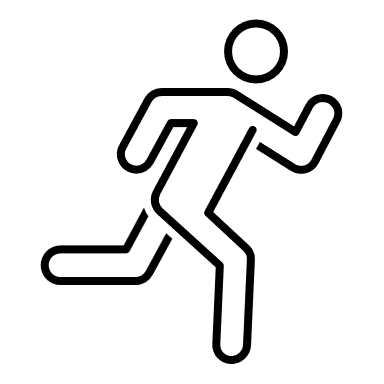 Active
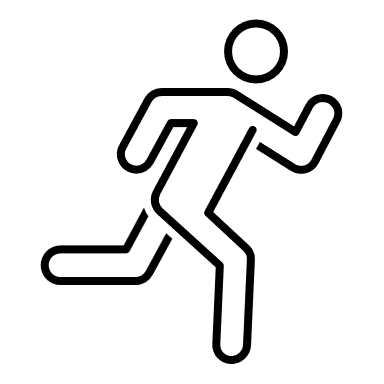 Engaged
Training / awareness raising / education
Aware
Unaware
Learning & Teaching/Training Styles
Consider learning styles		       and teaching styles
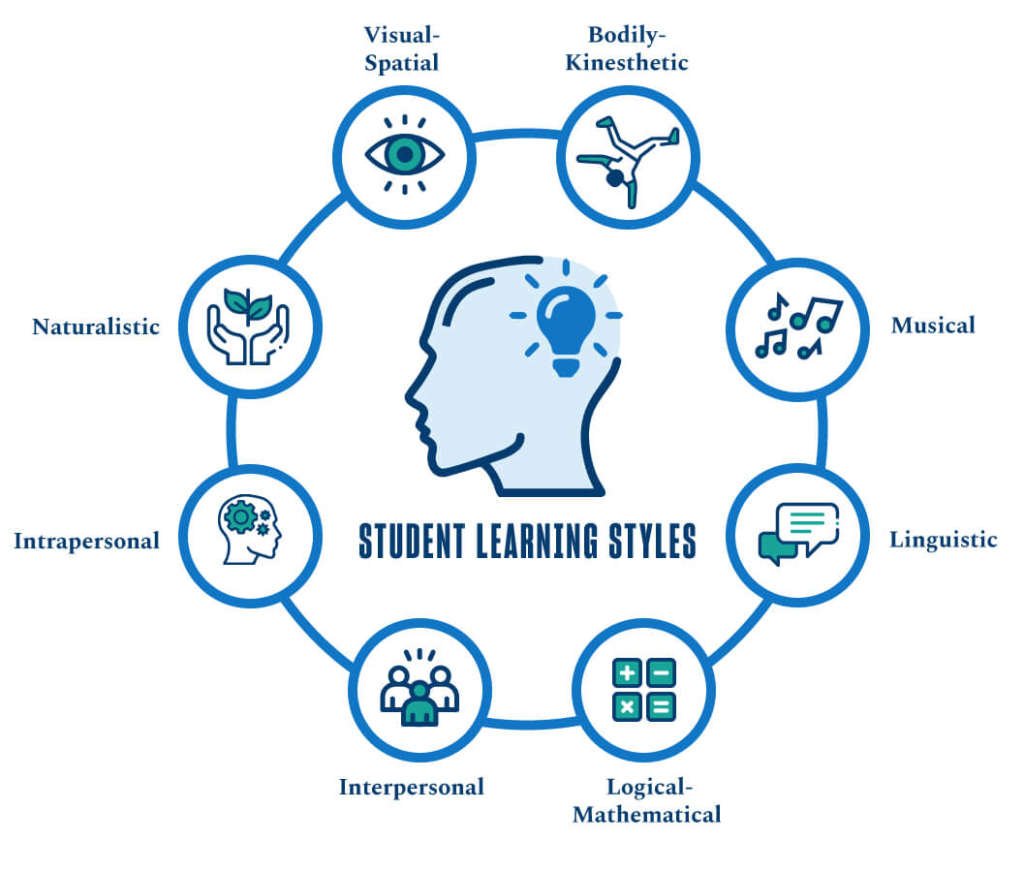 There are lots! Consider being the: 

Facilitator
The facilitator’s job is to support everyone to do their best thinking.
To do this, the facilitator encourages full participation, promotes mutual understanding and cultivates shared responsibility. 
By supporting everyone to do their best thinking, a facilitator enables group members to search for inclusive solutions and build sustainable agreements.
University of San Diego
Kaner & Berger, 1996
Training provider (you), Audience & Stakeholders for training
Stakeholders
Interest, influence,
impact, involvement
Audience
Training
participants
Training provider
Stakeholders
Stakeholders
Interest, influence,
impact, involvement
Audience
Training
participants
Training provider
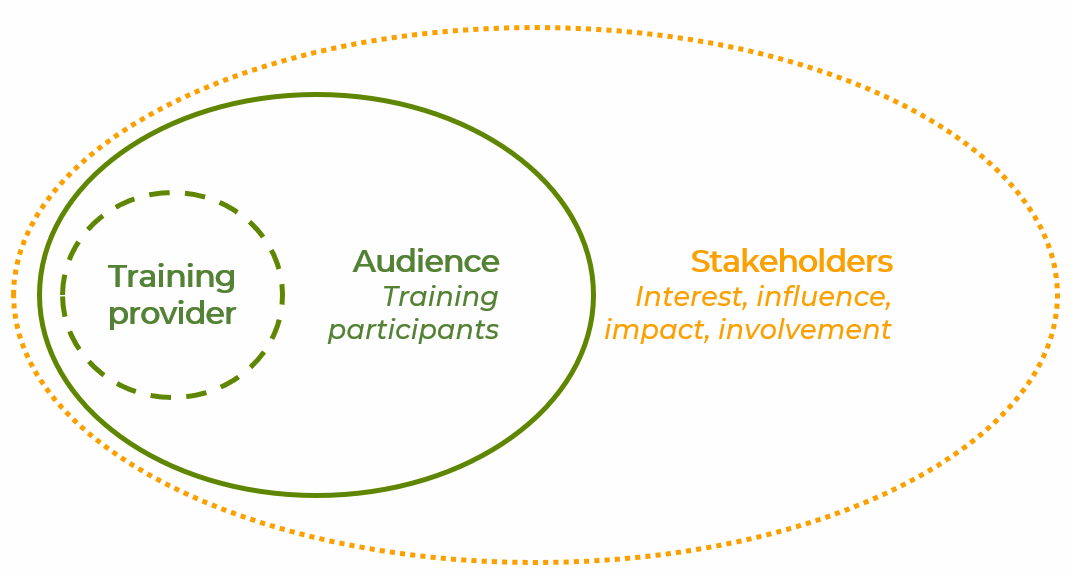 Stakeholder Analysis
Who are your stakeholders? Some initial questions
Who is/should be involved in making the training happen (approval, organising, execution, attendance, etc.)
What & how do they contribute?
What interests do the stakeholders have in the training?
What influence can or do the stakeholders have on the training?
How may stakeholders be affected or impacted by the training?
Which stakeholders are essential to involve?
At which stage do the stakeholders need to be involved?

Several ways to identify stakeholders
Several ways to think about their involvement: interest, influence, impact, roles, timing, etc.
Stakeholder Analysis example: Interest/Influence
Interest
High
Intervention Area: Research
Stakeholder mapping for citizen science training implementation
External collaborators
Characteristics
……
……
Interest
Who is interested?
Who could you interest?
Who should be interested?

Influence
Who influences whether your training will happen or not?
Who is influenced by your training?

Characteristics of stakeholders
Dean
Characteristics
……
……
ECRs
Characteristics
……
……
Researchers
Characteristics
……
……
Research Library Staff
Characteristics
……
……
Influence
   Low
High
Funding Officers
Characteristics
……
……
Heads of Department
Characteristics
……
……
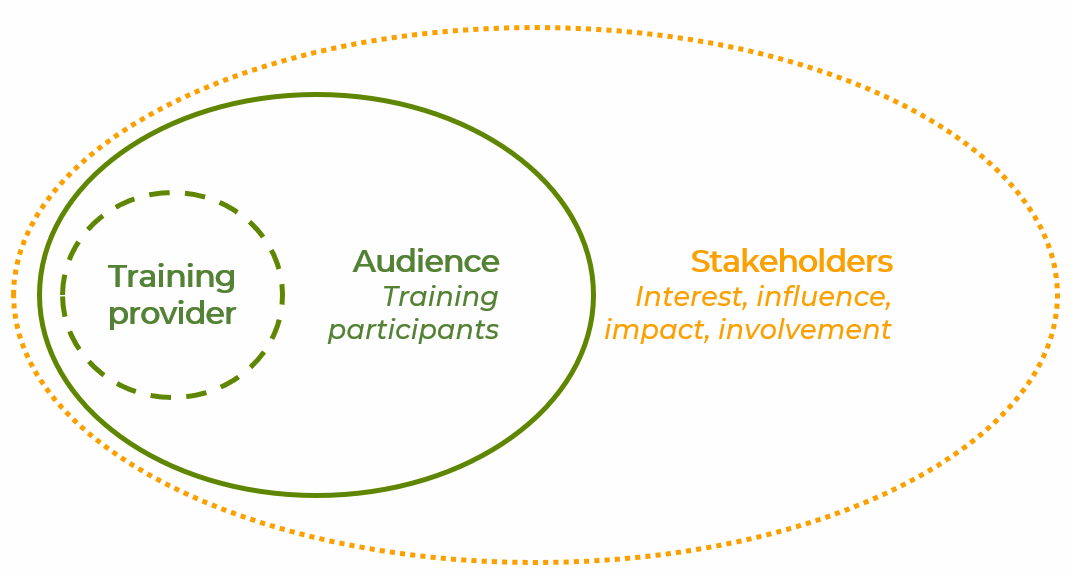 Low
Place your stakeholders according to their level of interest and influence
Stakeholder Analysis example: Timing/Stakeholders
Intervention Area: Research
Stakeholder mapping for citizen science training implementation
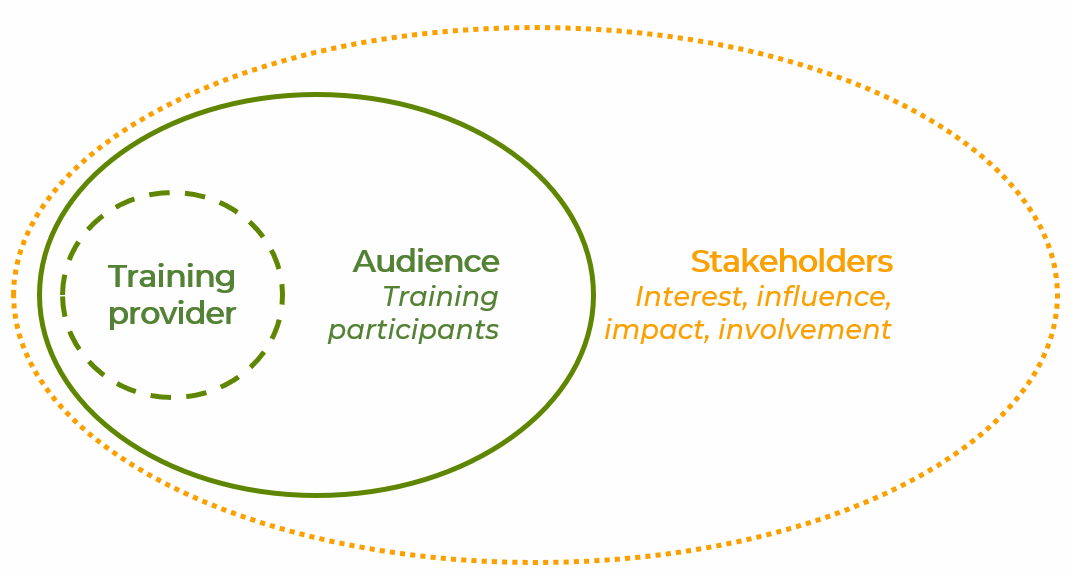 Stakeholders – any change agents?
Place your stakeholders according to when you need to involve them
External collaborators
Characteristics
External collaborators
Characteristics
Research Library Staff
Characteristics
Dean
Characteristics
Funding Officers
Characteristics
Researchers
Characteristics
Heads of Department
Characteristics
ECRs
Characteristics
Timing
   Planning –    Design –    Coordination –    Outreach –    Execution –    Evaluation –    Follow-up
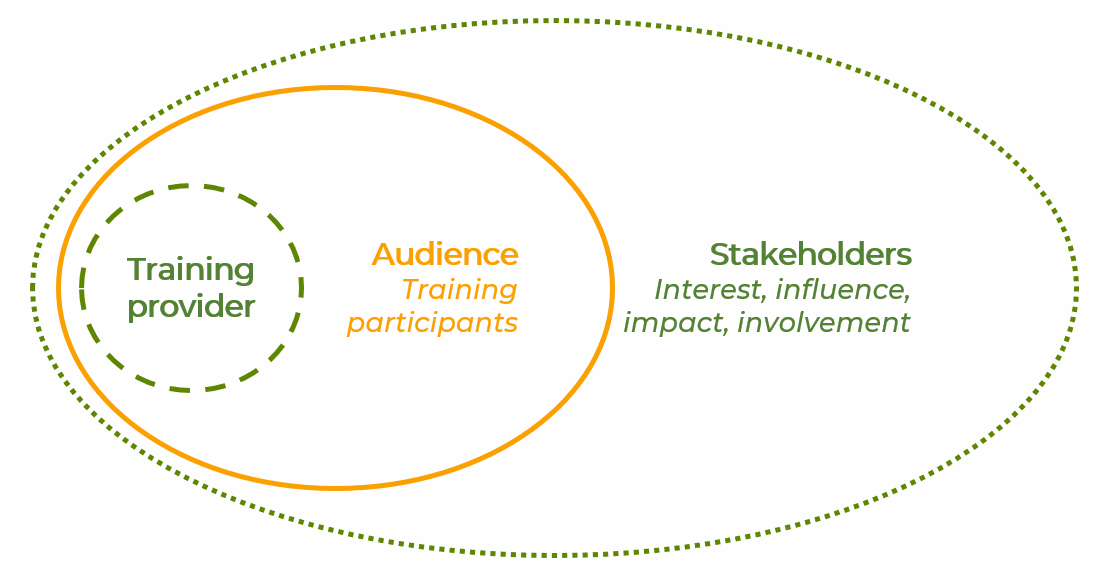 Stakeholder Analysis example: Audience
Stakeholder mapping for citizen science training implementation
Your training audience – a particular subset of stakeholders
Audience
External collaborators
Characteristics
External collaborators
Characteristics
Research Library Staff
Characteristics
Dean
Characteristics
Funding Officers
Characteristics
Researchers
Characteristics
Heads of Department
Characteristics
ECRs
Characteristics
Timing
   Planning –    Design –    Coordination –    Outreach –    Execution –    Evaluation –    Follow-up
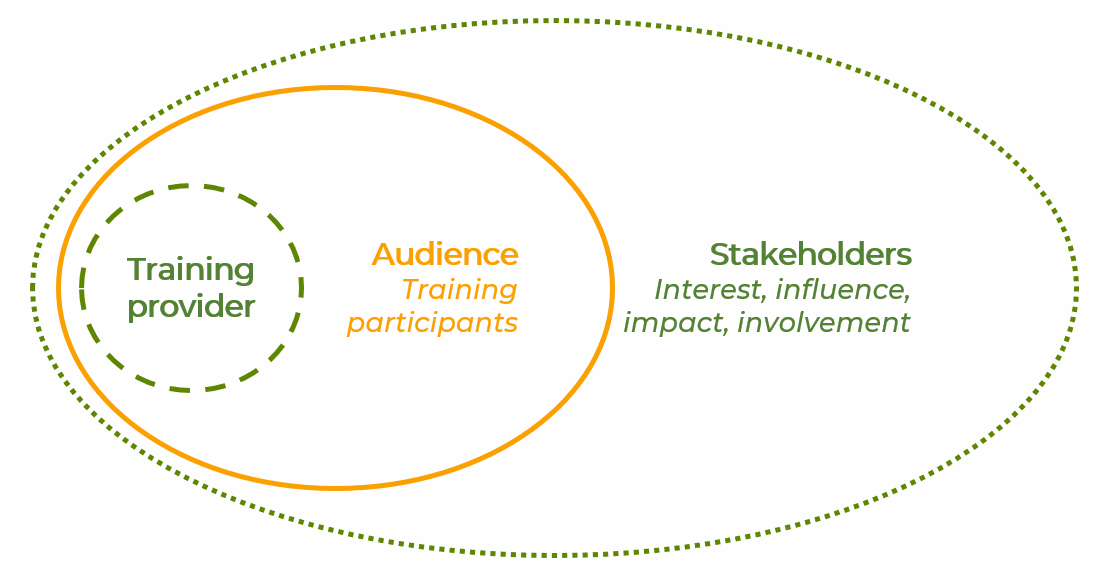 Training Audience / Participants
Map your target audience: characteristics
What are their biases?
What do they want to change?
What frustrates / motivates them?
-----------
-----------
Gain
What does your target audience want to achieve? 

What are their needs/demands? 

How do they measure success?
Pain
What are the fears, 
frustrations, obstacles, challenges 
of your target audience?
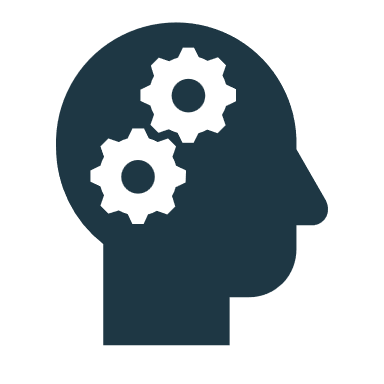 Which media/comms channels do they use?
-----------
Where do they work?
-----------
How do they experience that they’re appreciated?
What influences them?
-----------
Who gives them challenges?
-----------
How do they access knowledge?
Think & Feel
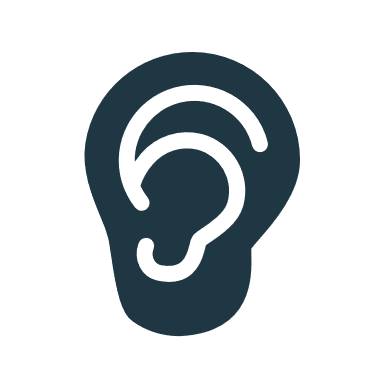 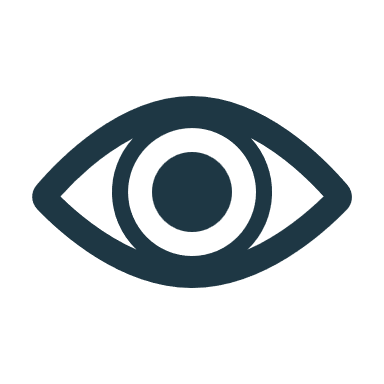 General Data
Role | Gender
Hear
See
Say & Do
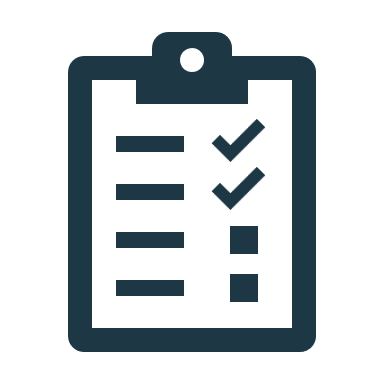 What do they talk about with their colleagues?
What does their environment say & do?
-----------
-----------
What kind of attitude do they have?
Adapted from Xplane.com
Stakeholder analysis
Training module TTT 1.1.2:
Interactive session
Interactive session: Conducting a stakeholder analysis and audience mapping
Training Design
Training module TTT 1.2
Training design using the Logic Model framework
Training module TTT 1.2.1
Training Design
How to customize and implement training modules
Identifying and describing your stakeholders and intended audiences
Done (previous module)
Defining your resources
Participants and trainers, staff time, capacity and capability, budget, facilities, materials, resources, partnerships and more that are available
Planning activities
Processes, tools, events, technology, and actions that are part of running the training
Anticipating results
Outputs: Direct products of activities, i.e., what participants learn
Outcomes: Changes in participants’ behaviour, knowledge, skills, status, functions
Impact: Important and relevant changes occuring in organizations or communities
The Logic Model (Theory of Change)
The Logic Model
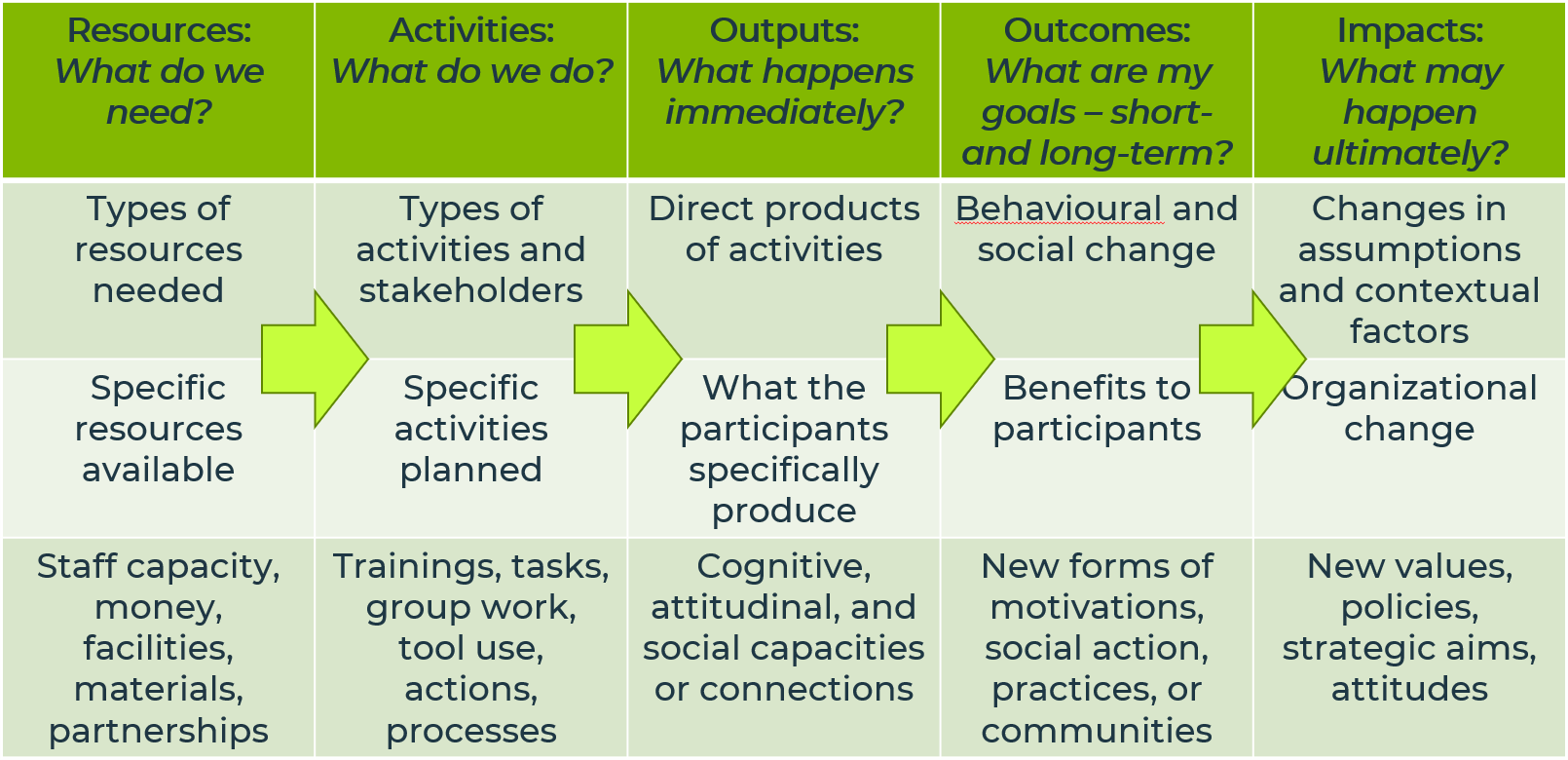 The Logic Model
Customize the Logic Model
For each of the 5 steps, carefully consider all aspects and note them down. Sometimes it is easier to work backwards, starting with considering the Impacts, then Outcomes, and so forth, to ensure your ultimate goal is reached
Then consider the arrows in the diagramme: how to get from one step to the next? These arrows may intertwine and one aspect of one step may lead to one or more aspects in the next step
Finally consider how you will evaluate the aspects in each step and the arrows leading to the next steps
Design your own training
Training module TTT 1.2.2:
Interactive session
Interactive session: Design your own training
Challenges and solutions to implementing and embedding citizen science training
Training module TTT 1.3
SWOT (Strengths, Weaknesses, Opportunities, Threats) analysis of implementation of training programs
Training module TTT 1.3.1
Challenges & Possible solutions
From ESF
Challenges & Possible solutions
From ESF
SWOT for implementing training (before/during training)
Challenges
Opportunities/solutions
Threats
Use effective and clear messaging about events and involvement
Address researchers individually, stressing what they can contribute and what they can gain
Lack of interest/time from researchers
Importance of framing training sessions /events→ always address the best in people
Resistance to change
SWOT for implementing training (before/during training)
Challenges
Opportunities/solutions
Threats
Use effective and clear messaging about events and involvement
Address researchers individually, stressing what they can contribute and what they can gain
Lack of interest/time from researchers
Importance of framing training sessions /events→ always address the best in people
Resistance to change
Identifying challenges and solutions to implementing training
Training module TTT 1.3.2: 
Interactive session
Interactive session: Identifying challenges and solutions to implementing training
SWOT for implementing training (before/during training)
Challenges
Solutions
Opportunities
Threats
SWOT for embedding training (after conducting training)
Challenges
Solutions
Opportunities
Threats